Checkpoint #12
Number your paper 1-7….Slide times will vary depending of type of question
Which modern day country was once know as Mesopotamia?…….. – 6.8

Iran
Saudi Arabia 
Iraq
Jordan
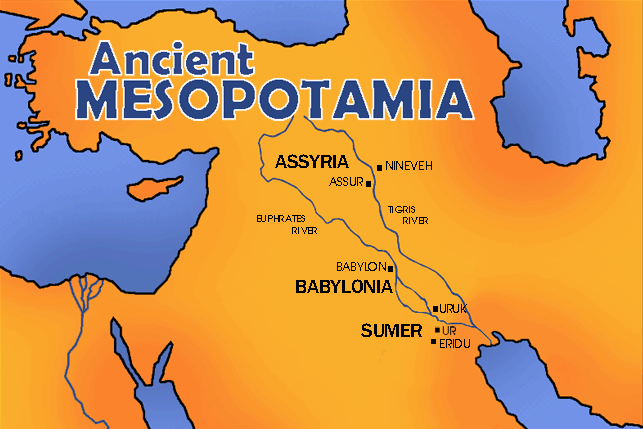 In the quote below, what region is being referenced?-  6.8
Fertile Crescent
Egypt
Mesopotamia
The middle East
“The name of the third river is Tigris; it flows east of Assyria. And the fourth river is the Euphrates.” – Genesis 2:14…The Garden of Eden
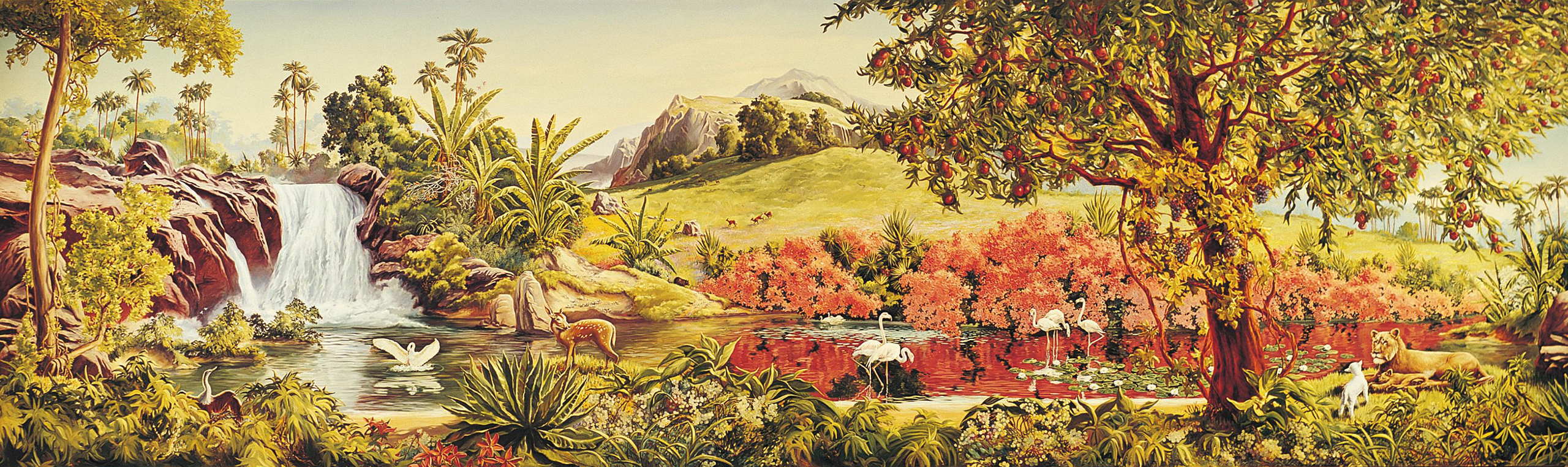 3. What is the importance of the Sumerian civilization?  6.9

Historians consider it the oldest civilization
They created the world’s first permanent armies.
Historians consider them to be the first great empire of the world
They developed the alphabet
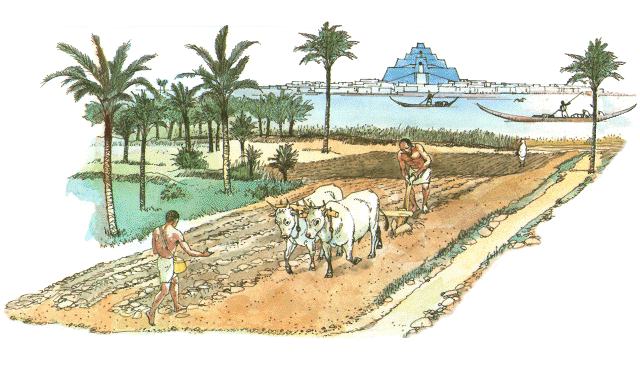 4. What activity below allowed for farmers to create a surplus of food? – 6.10
domestication
irrigation
Metallurgy 
Herding
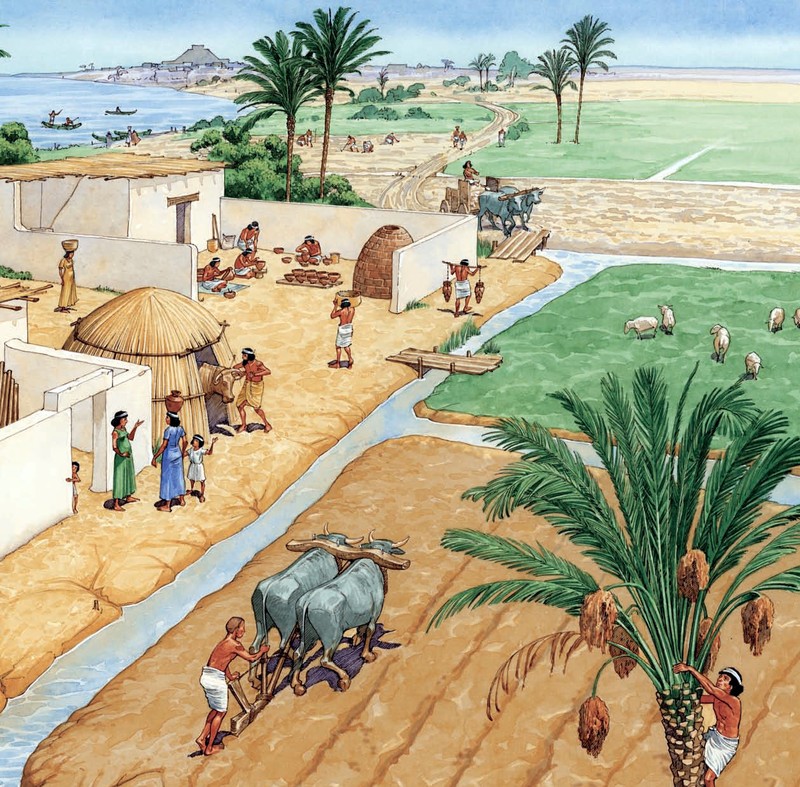 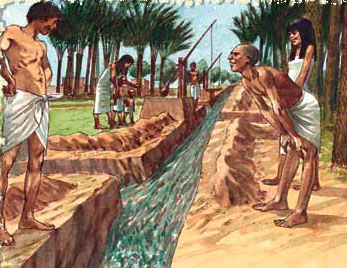 5. Early civilizations’ religious beliefs were polytheistic in nature.  What did the early Sumerians believe their gods had control over? – 6.11
Elements in nature…fire, wind, and water…
Blessings and guiding people in their daily lives
Deciding which person was to rule over the land.
  All of the above.
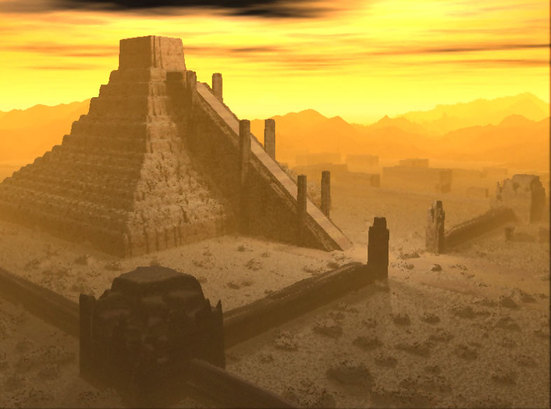 6. The following illustrations effected what aspect of Sumerian culture the most? - 6.12

Agriculture 
Herding
Trade
Metallurgy
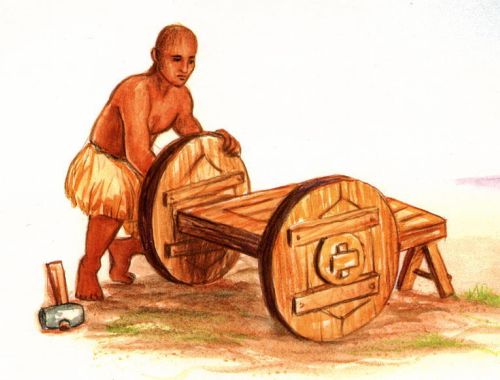 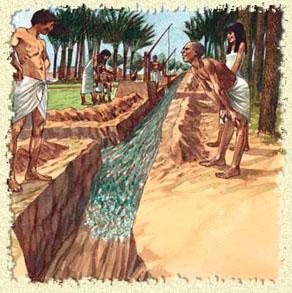 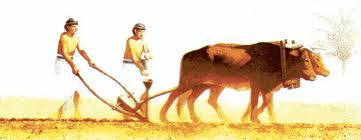 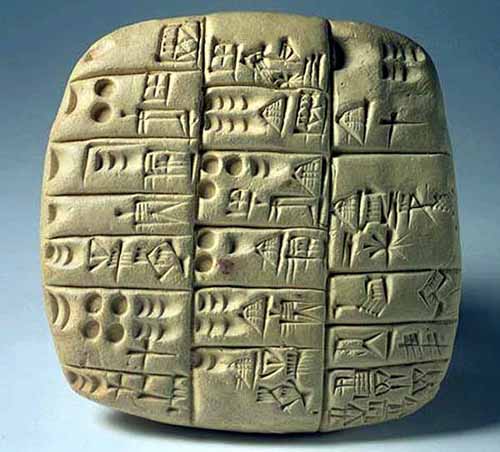 7. Earliest scribes in Mesopotamia recorded trade by developing the world’s oldest written system.  Identify the writing system.

Cuneiform
Hieroglyphics
Pictographs
Alphabet
Check your answers
Which modern day country was once know as Mesopotamia?…….. – 6.8

Iran
Saudi Arabia 
Iraq
Jordan
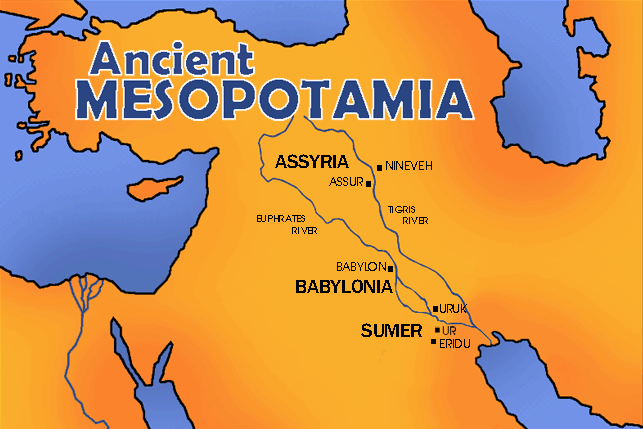 In the quote below, what region is being referenced?-  6.8
Fertile Crescent
Egypt
Mesopotamia
The middle East
“The name of the third river is Tigris; it flows east of Assyria. And the fourth river is the Euphrates.” – Genesis 2:14…The Garden of Eden
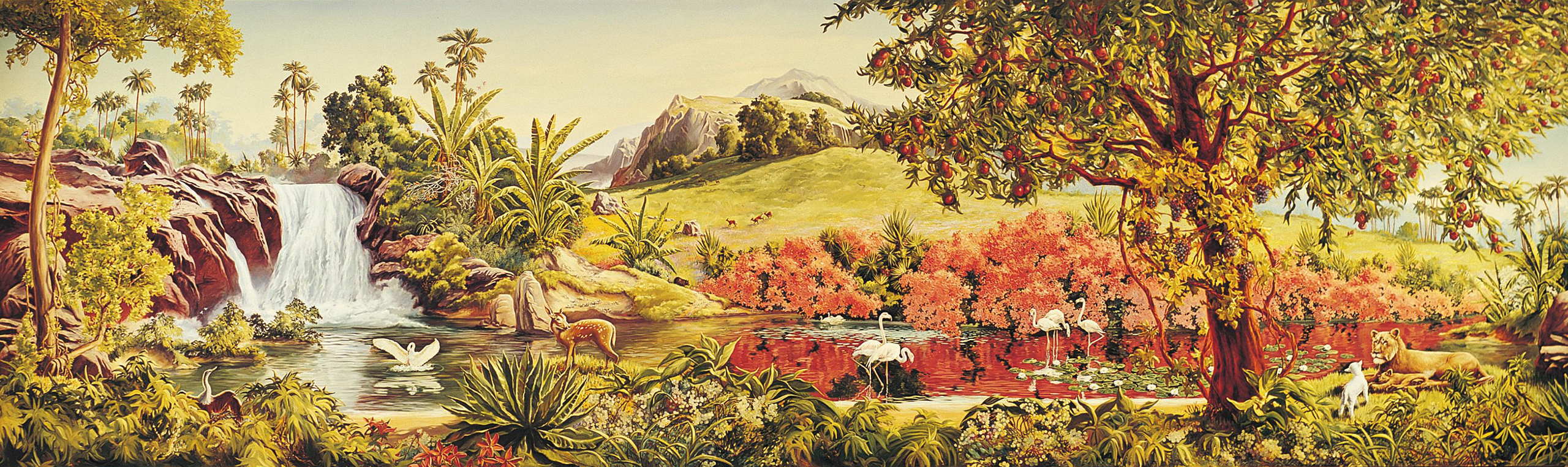 3. What is the importance of the Sumerian civilization?  6.9

Historians consider it the oldest civilization
They created the world’s first permanent armies.
Historians consider them to be the first great empire of the world
They developed the alphabet
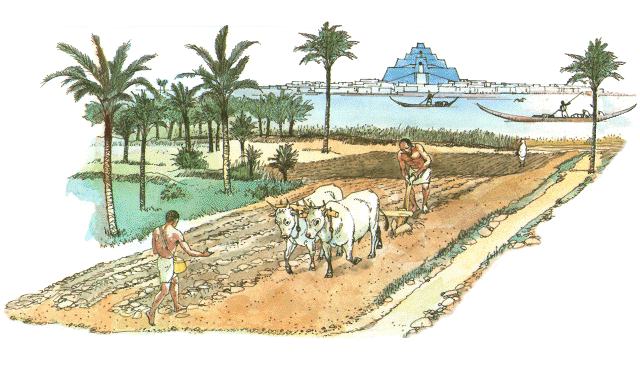 4. What activity below allowed for farmers to create a surplus of food? – 6.10
domestication
irrigation
Metallurgy 
Herding
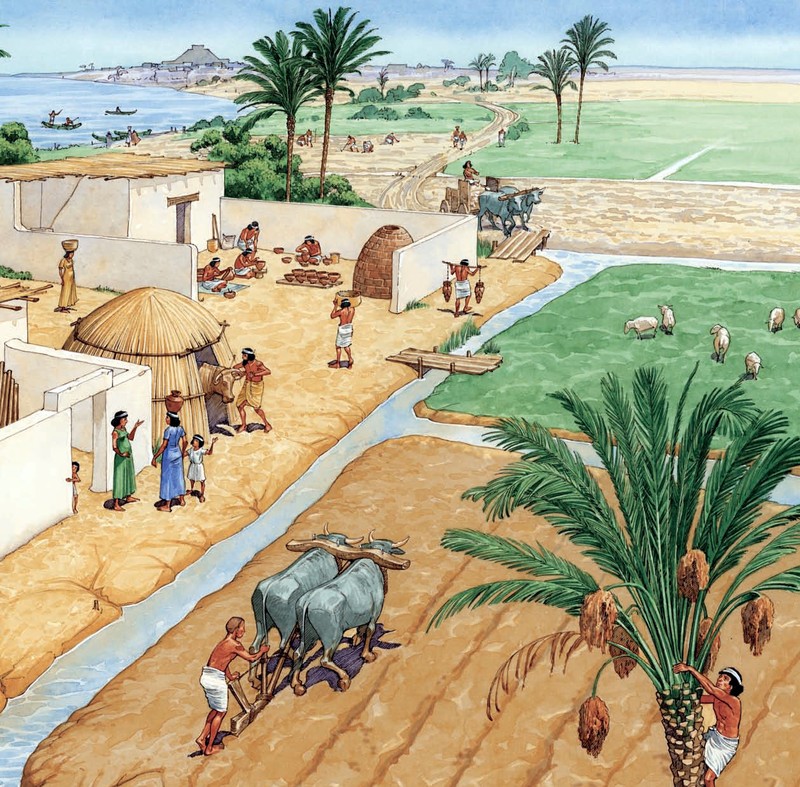 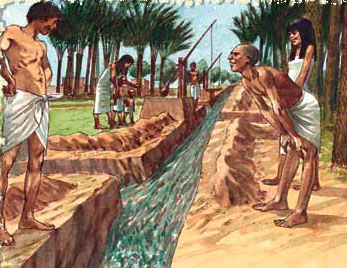 5. Early civilizations’ religious beliefs were polytheistic in nature.  What did the early Sumerians believe their gods had control over? – 6.11
Elements in nature…fire, wind, and water…
Blessings and guiding people in their daily lives
Deciding which person was to rule over the land.
  All of the above.
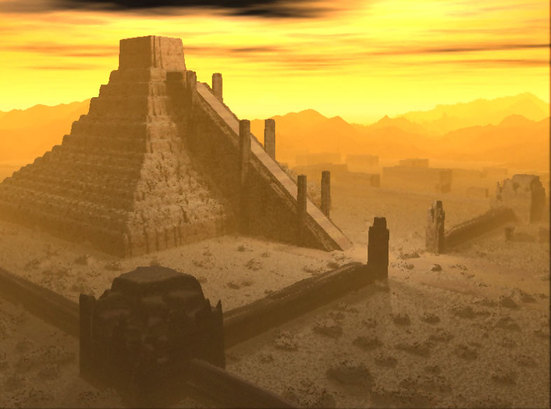 6. The following illustrations effected what aspect of Sumerian culture the most? - 6.12

Agriculture 
Herding
Trade
Metallurgy
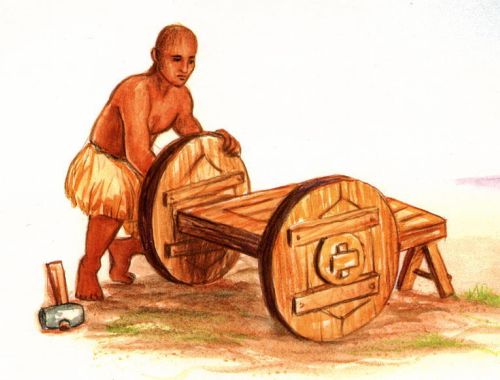 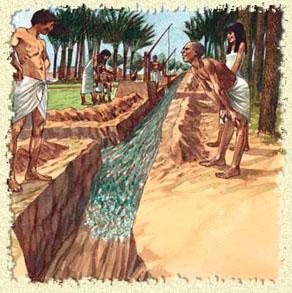 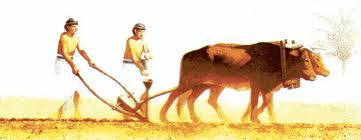 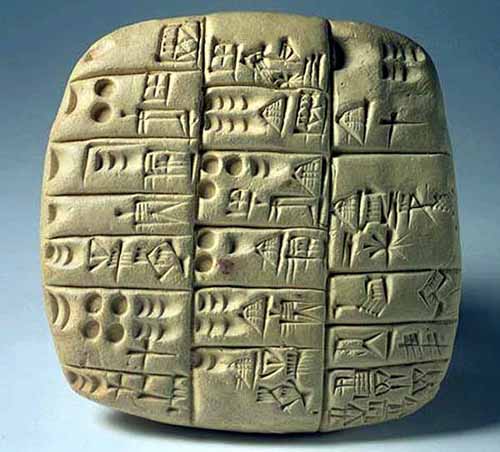 7. Earliest scribes in Mesopotamia recorded trade by developing the world’s oldest written system.  Identify the writing system.

Cuneiform
Hieroglyphics
Pictographs
Alphabet